Нарисуй дом
1.Нарисуйте дом на листе бумаги
2.Поставьте оценки за рисунки 
(наивысшая оценка - 5 баллов).
А теперь оцените рисунок по таким критериям:
1.Фундамент – 1 балл
2.Ступени –1 балл
3.Перила – 1балл
4. Дверь – 1 балл
5. Окно – 1 балл
6. Окно на чердаке – 1 балл
7. Водосточная труба – 1 балл
8. Труба на крыше дома – 1 балл
9. Трава возле дома – 1 балл
10. Использовали не менее 3 цветов – 1 балл
Максимальное количество баллов –  10
0-4 балла -       «2»

5-6 баллов -     «3»

7-8 баллов -     «4»

9 – 10 баллов - «5»
ВЫВОД:
знание критериев оценивания позволяет эффективно выполнить работу.
КРИТЕРИЙ -   признак, основание, правило принятия решения по оценке чего-либо на соответствие предъявленным требованиям. 
Критерии расшифровываются дескрипторами, в которых (для каждой конкретной работы) дается  четкое представление о том, как в идеале должен выглядеть результат выполнения учебного задания, а оценивание согласно дескриптору – это определение степени приближения ученика к данной цели.
Критериальная система оценивания учебных достижений обучающихся
Югова Татьяна Викторовна, руководитель ГМО учителей физики г. Челябинска, учитель МАОУ «СОШ № 104 г.Челябинска»
Цель :
Познакомить с понятием критериальное оценивание и реализацией технологии критериального оценивания разными педагогами
Новые образовательные стандарты устанавливают в качестве своего ведущего компонента «Требования к результатам освоения основных образовательных программ». В соответствии с требованиями ФГОС основной задачей и критерием оценки выступает уже не освоение «обязательного минимума содержания образования», а овладение системой учебных действий с изучаемым учебным материалом.
Система оценки становится одним из регулирующих (управляющих) элементов системы образования. Особенностью системы оценки, предлагаемой в стандартах второго поколения, является уровневый подход к представлению планируемых результатов и инструментарию для их достижения.
Критериальное оценивание
Критериальное оценивание – это процесс, основанный на сравнении учебных достижений обучающихся с четко определенными, коллективно выработанными, заранее известными всем участникам образовательного процесса критериями, соответствующими целям и содержанию образования,   способствующим формированию ключевых компетентностей учащихся.
    Современное  критериальное  оценивание 
является  двусоставным: сочетает в себе суммативное и формативное оценивание
УСТАНОВКИ КРИТЕРИАЛЬНОГО ОЦЕНИВАНИЯ
Оцениваться может только работа учащегося, а не 
   его личность; 

Работа учащегося сравнивается не с работами 
   других учеников, а с эталоном, который известен 
   учащимся заранее и описан с помощью критериев;

Имеется четкий алгоритм выведения отметки, по которому учащийся может сам определить свой 
 уровень достижения и определить свою отметку; 

Оценивание может осуществляться несколькими 
   педагогами (стандартизация оценивания)
В чём преимущества критериального оценивания?
Соответствует предметным учебным целям и не зависит от настроения учителя   (способствует повышению объективности оценивания).
2.  Предоставляет чётко сформулированные уровни достижения.
3. Делает оценивание более понятным для всех участников  образовательного процесса (учеников, родителей, учителей).
4. Способствует развитию навыков самооценивания.
5.  Способствует росту  мотивации к обучению.
6. Оценивание учащихся на каждом этапе урока (учащиеся видят, из чего складывается итоговая оценка обучения);
7. Самооценка и взаимооценка (формируется умение учащихся работать в коллективе, но при этом наблюдается минимальное влияние учителя на итоговую оценку обучения);
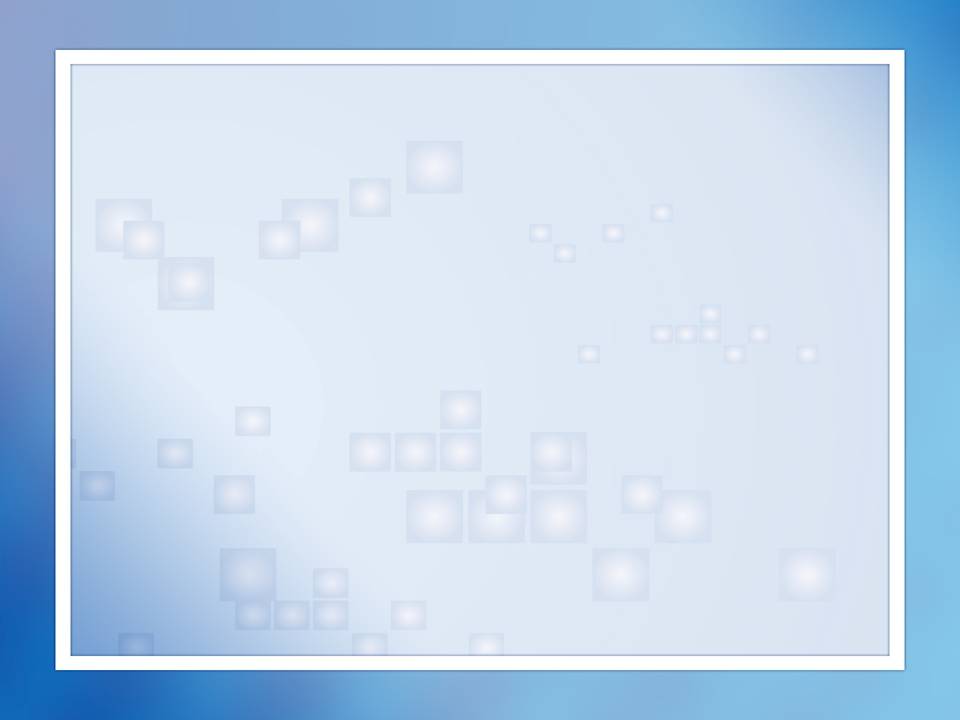 СИСТЕМА ОЦЕНИВАНИЯ
Личностно-ориентированное:
Социально-ориентированное:
эпизодическое 
 констатирующее (завершенные работы) 
 в виде отметок
постоянное 
 формирующее 
(на стадии выполнения работы) 
  без отметок
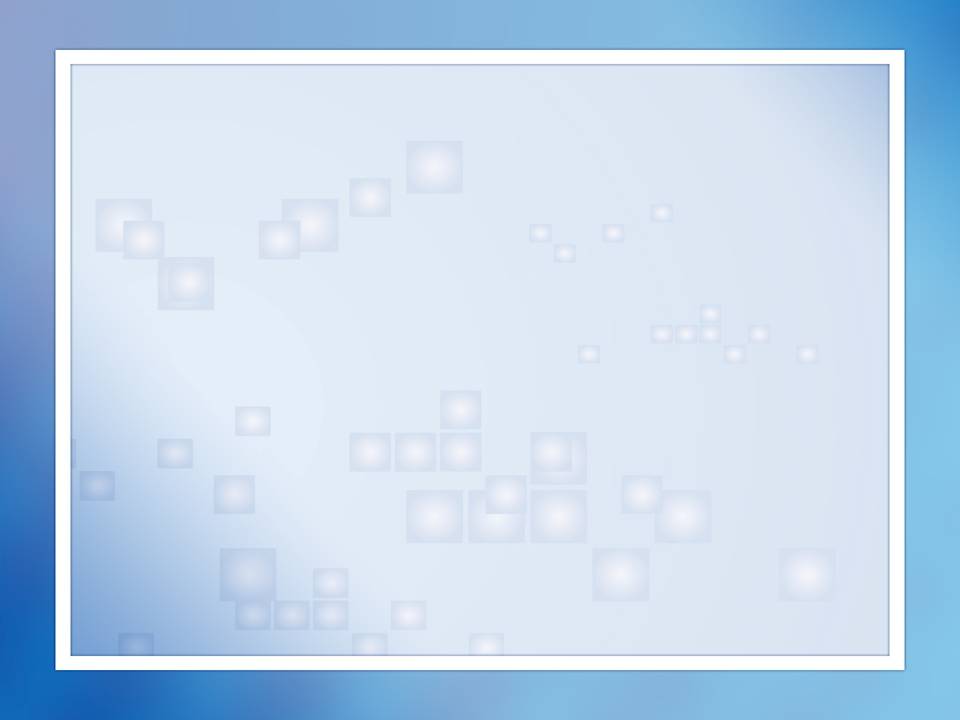 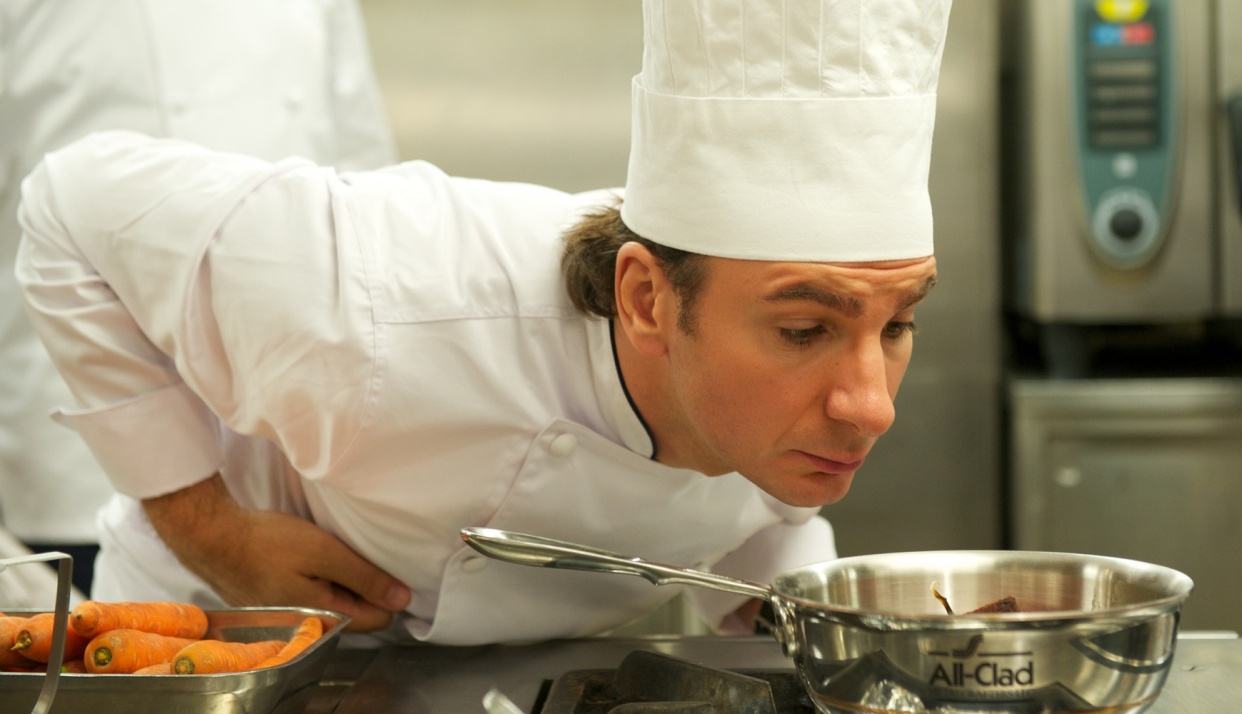 Когда соус пробует шеф-повар – это
формирующее 
оценивание,
когда его пробует покупатель – это
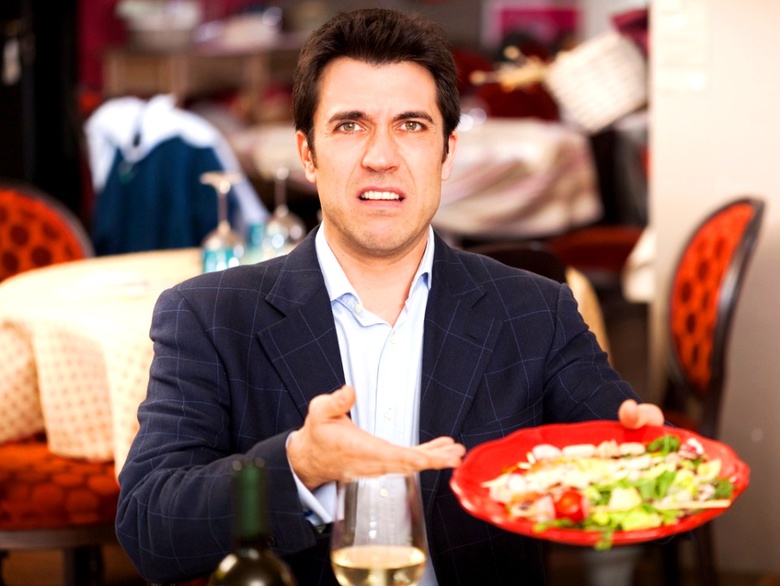 суммативное 
оценивание
Технология формирующего оценивания
Спланировать образовательные результаты учащихся по темам.

Спланировать цели урока как образовательные результаты деятельности учащихся.

Сформировать задачи урока как шаги деятельности учащихся.

Сформулировать конкретные критерии оценивания деятельности учащихся на уроке.
Технология формирующего оценивания
5.Оценить  деятельность учащихся по критериям.

6.Осуществить  обратную связь учитель-ученик, ученик-ученик, ученик-учитель.

7.Сравнить результаты учащихся с предыдущим уровнем их достижений.

8.Определить место учащегося на пути достижения поставленной цели.

9.Откорректировать образовательный маршрут учащихся.
Условия реализации ФО
Разработаны и описаны основные виды деятельности в зависимости от специфики предметной области;
Разработаны критерии оценивания разных видов деятельности в процессе обучения; 
Критерии оценивания открыты, они доводятся до обучающихся и точно комментируются; 
Разработана рейтинговая система, т.е. определено сколько баллов «стоит» тот или иной вид деятельности; 
Оценивается в большей мере процесс, а не результат; 
Важную роль играет рефлексия (т.е. оценивание как обучающимся, так и педагогом своих достижений); 
Процедура оценивания обсуждается с обучающимися.
Виды мыслительной деятельности
- репродуктивный. Обучающийся имеет информацию о задании, о методе решения, и ему надо ее только повторить;
- реконструктивный. Когда результат как бы неизвестен, но маленькая реконструкция приводит задание к типовой задаче, а дальше – ее решение по алгоритму;
Виды мыслительной деятельности
- конструктивный, или продуктивный: ситуация и проблема известны, а метод решения неизвестен (надо сконструировать решение из известных кусочков);
 - творческий, исследовательский уровень: описана только ситуация, обучающиеся сами должны сформулировать задание.
Взаимосвязь уровней мыслительной деятельности с элементами работы над заданиями
Распределение заданий по видам мыслительной деятельности
Распределение знаний и умений школьников по степени овладения учебным материалом
Для формирования физических понятий обучающиеся должны владеть:
А) мыслительными операциями (анализ, синтез, классификация, конкретизация, определение взаимосвязей, сравнение , обобщение);
Б) ориентировочными знаниями (структура предмета, планы видов деятельности, планы изучения понятий);
В) умением искать информацию и работать с разными носителями информации (книга, человек, компьютер, фильм и т.д.).
Критерии освоения курса физики
Шкала перевода итоговых отметок по критериям
Начиная работу по использованию критериального оценивания, необходимо совместно со школьниками разработать текст общественного договора, который регламентирует совместную работу учителя и обучающихся на год (полугодие, четверть). Необходимо договориться с учащимися какие виды работ и по каким критериям будут оцениваться, когда эти работы будут проведены, к каждому виду критериальной карты необходимо совместно разработать инструкции
Рубрика, критерии, дескрипторы
Инструкции по оцениванию (рубрики) делают процедуру оценивания максимально прозрачной. В рубриках расписано, за что ставятся баллы по каждому из критериев. Важно, чтобы в рубриках давалась характеристика не ученика, а его работы.
Рубрика – это перечень критериев оценивания знаний учащихся по изученной теме. Она определяется целями изучения какой-либо темы и содержательно наполняется критериями, раскрывающими данную рубрику.
Понятность для учащегося оснований оценивания, которая достигается при использовании рубрик, делает возможным самостоятельное оценивание учеником своей работы. Важно, чтобы самооценивание предшествовало предъявлению оценок учителем.
В критериальном оценивании описаны уровни достижений (в том числе и самые незначительные), соответствующие каждому баллу. При этом оценивается приращение: ты что-то сделал, пусть не много, но это уже хорошо, и ты получаешь за это балл. Ты сам несешь ответственность за свою учебу. Важно, что все балльные шкалы начинаются с нуля.
Попробуем рассмотреть элементы на примере одной темы, изучаемой в курсе физики. При планировании использовались программа и кодификатор ЕГЭ.
Кинематика:
Вместе с обучающими определяем обязательные виды работ, требующие оценивания:
Определения 
Формулы 
Умение строить графики
Умение читать графики
Оформление рабочей тетради
Наличие письменной домашней работы 
Присутствие  на уроке 
Лабораторные работы 
Творческие работы 
Сообщение
1.Определения – 32, каждое определение оценивается от 0 до 2 баллов, следовательно по данному виду работ  максимально можно получить 64 балла. Договорились с обучающимися, что
а) формулировка 0-1 б.
б) формулировка + пример – 2 б.
2. Формулы – 25, каждая формула оценивается в 2 балла. Максимально можно получить за данный вид работы 50 баллов.
Написать формулу – 1 балл, написать формулу и выразить из неё физические величины, называя размерность каждой – 2 балла.
3. Графики.  
Всего в теме Кинематика 3 вида графиков. За каждый вид графика можно набрать 15 баллов, максимально по данному виду работ можно набрать 45 баллов.
а) прочитать график 0-5 баллов
б) построить график 6-10 баллов
в) построить и проанализировать 11-15 баллов.
4. План развёрнутого ответа. Всего учащимся необходимо составить 3 плана  ответов. Максимально заработанный балл – 30.
а) указаны до 3-х пунктов плана, без подпунктов 0-3 баллов
б) указаны 1 - 3 пункта плана с подпунктами 
4-6 баллов
в) указаны 3-5 и более пунктов с подпунктами 
7-10 баллов
5. Наличие письменной домашней работы. Каждая домашняя работа оценивается 0 - 2 баллов. Всего за данный вид работы можно получить 48 баллов.
6. Лабораторные работы (2) – 5 баллов. Всего можно получить 10 баллов.
7.   Ведение тетради. Оценивается один раз за период прохождения темы. Максимально можно заработать 10 баллов.
а) аккуратность ведения тетради до 5 баллов
б) полнота записей до 5 баллов
7. Присутствие на уроке. Оценивается 1 баллом. Всего можно заработать 25 баллов.МАХ – 282 балла за выполнение обязательной части.
Дополнительные виды работ
1.Творческие задания - 2 , каждая работа оценивается от 0-10 баллов, максимально можно заработать 20 баллов (кроссворды, интересные факты и др.).
2. Публичные выступления  - 1, 0-50 баллов (реферативная или исследовательская работа, выступление с презентацией или без неё)
3.Участие в олимпиадах и конкурсах – 0-50 баллов (учитывается уровень сложности, уровень конкурса, результат участия).
МАХ количество баллов в дополнительной части 120 баллов
Ежедневно в ведомость каждому учащемуся выставляются баллы
Перед контрольной работой необходимо суммировать  количество баллов заработанных каждым учащимся за основные и дополнительные виды заданий. Выполнив максимально обязательные и дополнительные виды работ, ученик может набрать 282 баллов +120б = 402б.
Для допуска к контрольной работе необходимо набрать минимум 225 балла, т.е. 80% от обязательной части.
«3» - 225 - 253 баллов.  
«4» - 254 – 340 баллов.
«5»  - 341 – 402 баллов (минимум 85% от максимального количества баллов).

Таким образом, допуск к итоговой контрольной работе получают все, кто набрал не менее 225 баллов.
Итоговая контрольная работа выполняется по типу ЕГЭ – тест ( 25 заданий типа В;  6 заданий типа С.). Оценивание по 100 бальной системе. Перевести баллы в отметки можно предложить следующим образом: если выполнено
«5» - 80 - 100 % 
«4» - 60 -79 %  
«3» - 40 – 59 %  
После изучения темы обучающимся выставляется две оценки в школьный журнал. Первая оценка автоматически является допуском к итоговой работе.
Дескрипторы
описывают уровни достижения учащегося по каждому критерию и оцениваются определенным количеством баллов: чем выше достижение – тем больше балл.
Дескриптор  - описание уровней достижения учащегося (учащийся умеет…), за каждое умеет  вы ставите только 1 балл:
Нулевое достижение …    
Первое достижение …   (1 балл)
Второе достижение … (1 балл)
Третье достижение … (1 балл) и т.д.  Значит по критерию А учащийся может получить max 3 балла.
Рубрикатор оценивания решения экспериментальной задачи
Где брать сведения для описания критерия
Кодификатор ОГЭ и ЕГЭ содержит перечень того, что должен знать и уметь обучающийся при завершении обучения основной или средней школы.
Пример: Контрольная работа
1 вариант
При полном сгорании топлива массой 3 кг  выделилось 11400 кДж энергии. Вычислите удельную теплоту сгорания топлива.
Определить массу  льда, который можно расплавить за счёт сжигания  2 кг древесного угля.  Начальная температура льда  00 С. 
Сколько требуется тепла, чтобы  2 кг льда, взятого при температуре  00С превратить в пар. Начертить график.
Льдинка массой 2 г летит со скоростью 30 м/с и ударяется в стену. Какая часть льда  расплавится, если его начальная температура  00С
Критериальная шкала оценивания учащегося
Критериальная инструкция оценивания учащегося
Шкала перевода баллов в оценку
Учитель проверяет работы учащихся в соответствии с данной таблицей  и затем переводит баллы в оценку по следующей  шкале:
Самостоятельная (письменная) работа по параграфам учебника 9 класса «Звук. Характеристика звука»
Преимущества критериального оценивания
Позволяет вовлечь в оценивание всех участников учебного процесса 
Позволяет избежать субъективизма при оценивании 
Делает прозрачным процесс выставления отметки, что снимает конфликт при оценивании 
Вовлекает учащихся в процесс рефлексии и самооценивания 
Повышает значимость контрольных работ
Легко адаптируется под любую шкалу оценивания
Критериальное оценивание применяется для того, чтобы
ученик мог самостоятельно учиться, имея четкое представление, с какой целью он это делает; 
ученик имел критерии оценивания, помогающие постепенно продвигаться к цели; 
ученик получал обратную связь, помогающую ему корректировать свои действия, направленные на достижение цели
Вывод
Применение критериального оценивания дает учителям ясность относительно стратегических целей и тактических задач обучения, а детям помогает понять, как учиться, чему учиться, а главное, зачем учиться
Рефлексия
Выберите (подберите) слово, которое наиболее точно обобщает тему.
Спасибо за внимание!